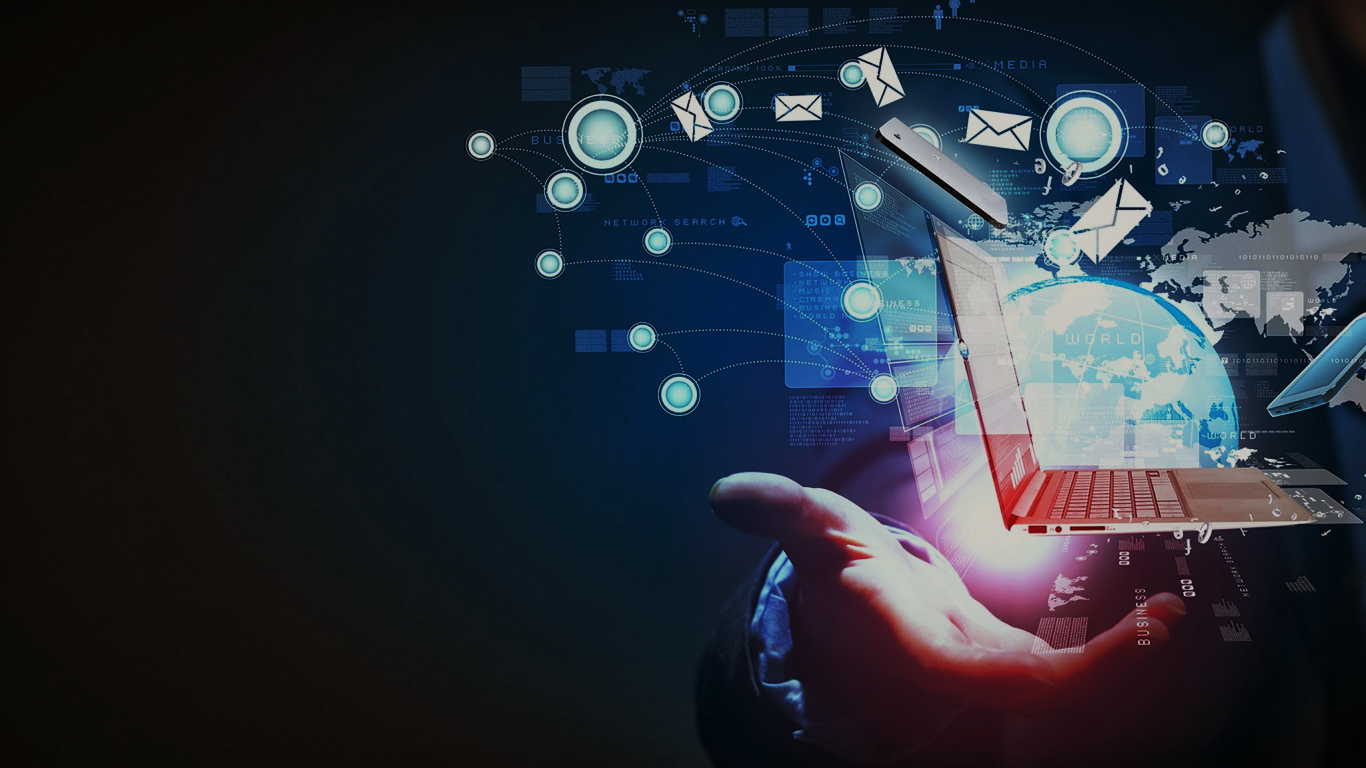 Информационные коммуникации
в первичной профсоюзной организации. 
Новые способы общения и управления
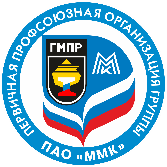 ППО Группы ПАО «Магнитогорский металлургический комбинат» ГМПР 
Борис Семенов
Наши проекты
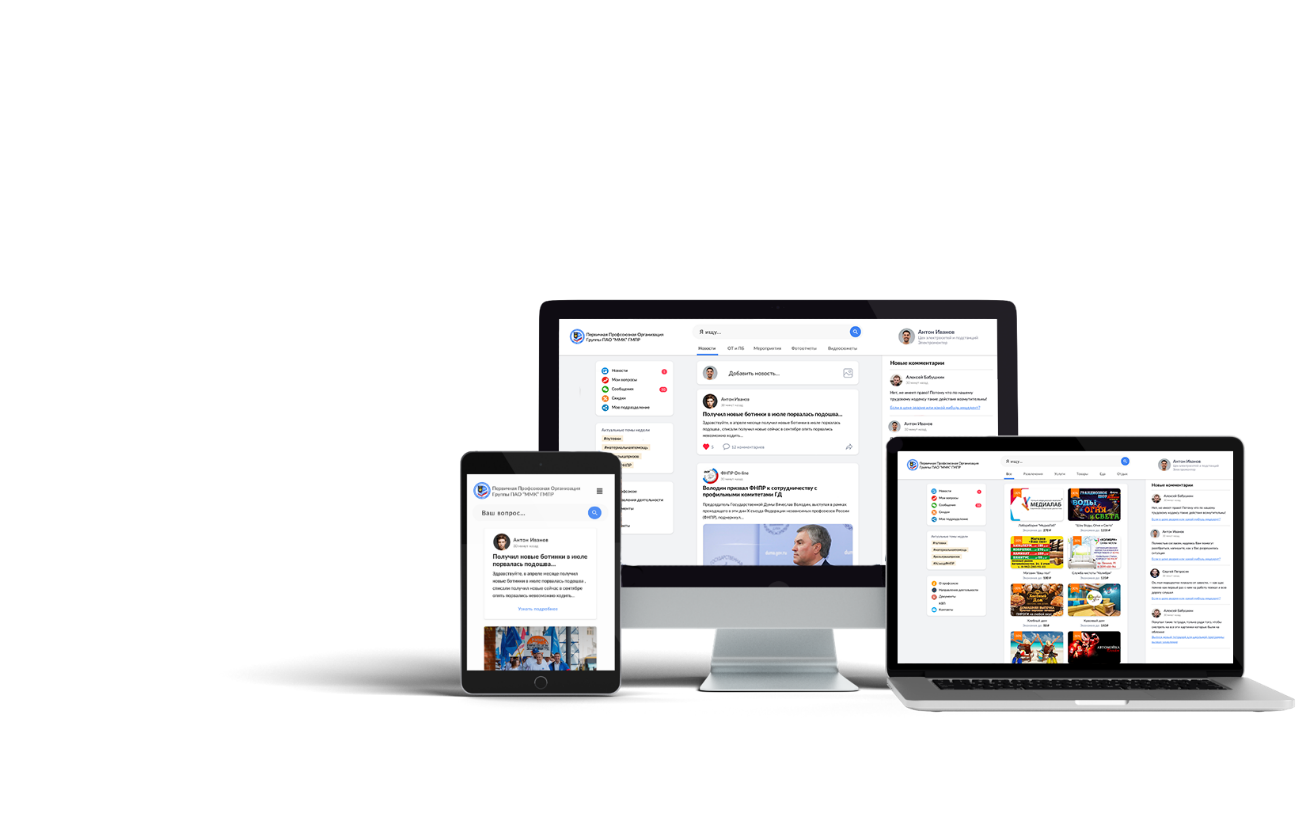 Мобильное приложение
«Мой Профсоюз»
ERP – система
«Логистика Ресурсов»
АСУ 
«Депозитарий КВП»
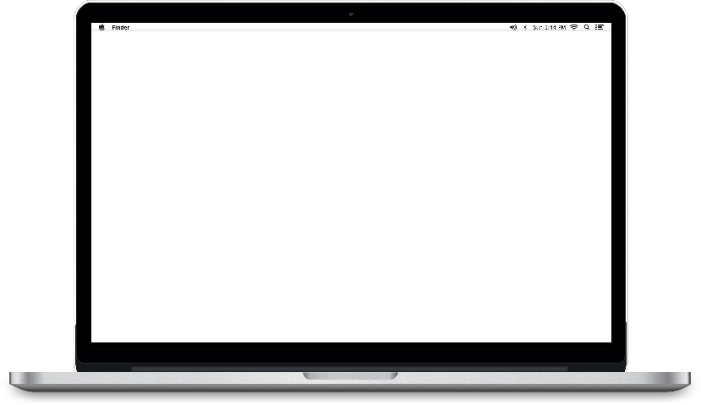 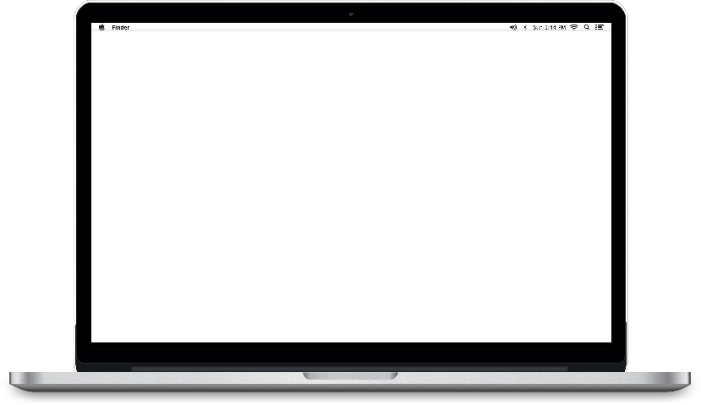 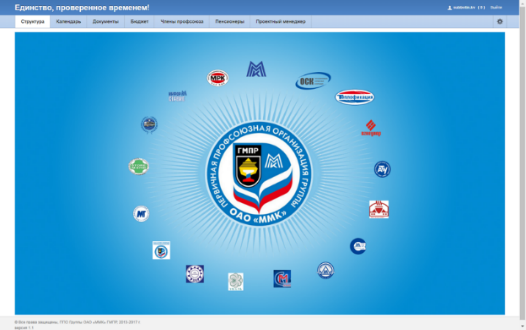 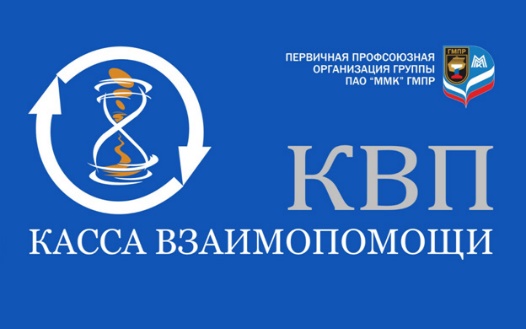 Управленческая система
Блоки системы  «Логистика ресурсов»
Структура ППО
Члены профсоюза
Бюджетирование
Проектный менеджер
Ветераны
Документы
Рабочий календарь
Управленческая система
Структура ППО
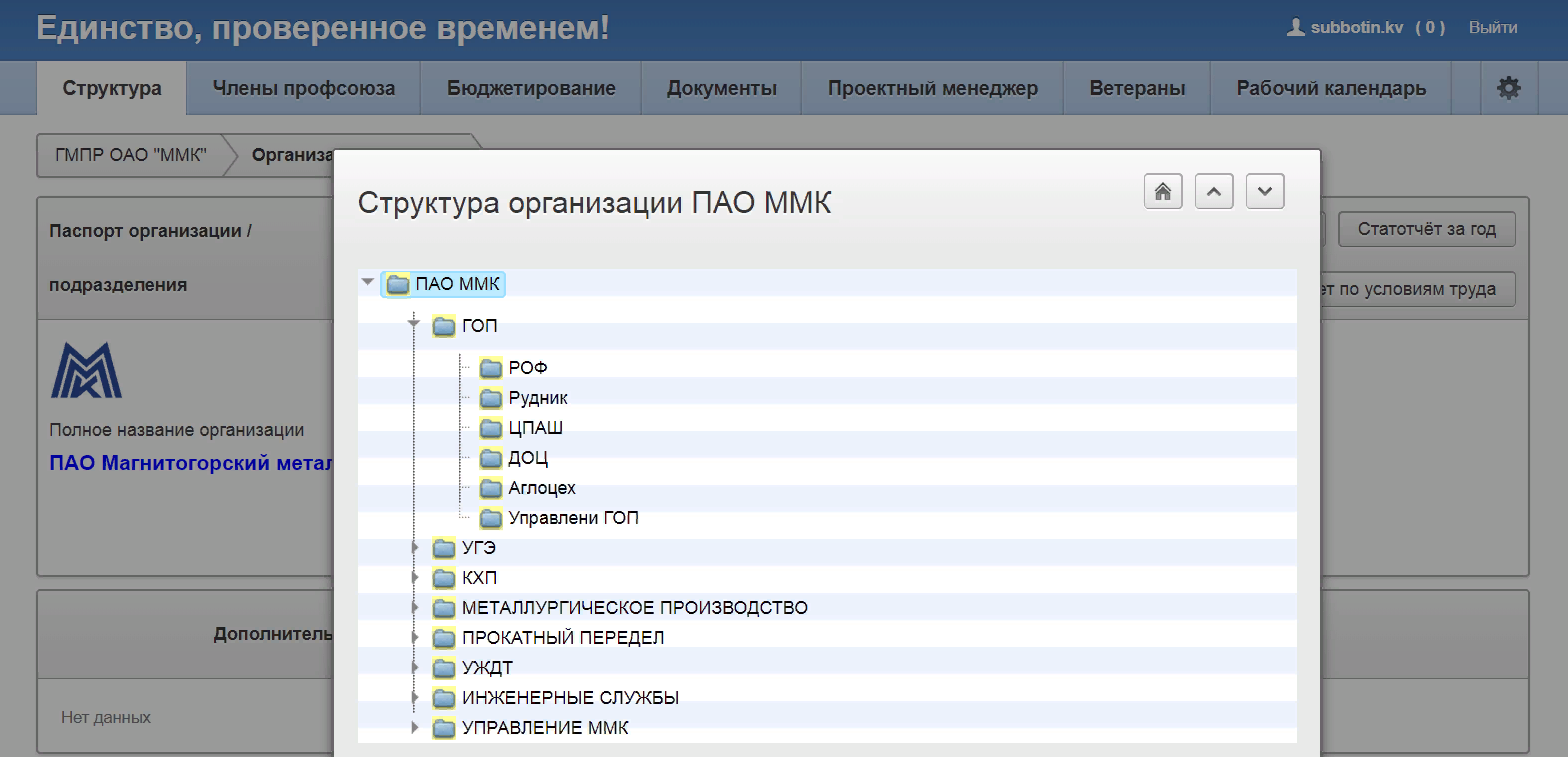 Управленческая система
Члены профсоюза
Управленческая система
Бюджетирование
Управленческая система
Документы
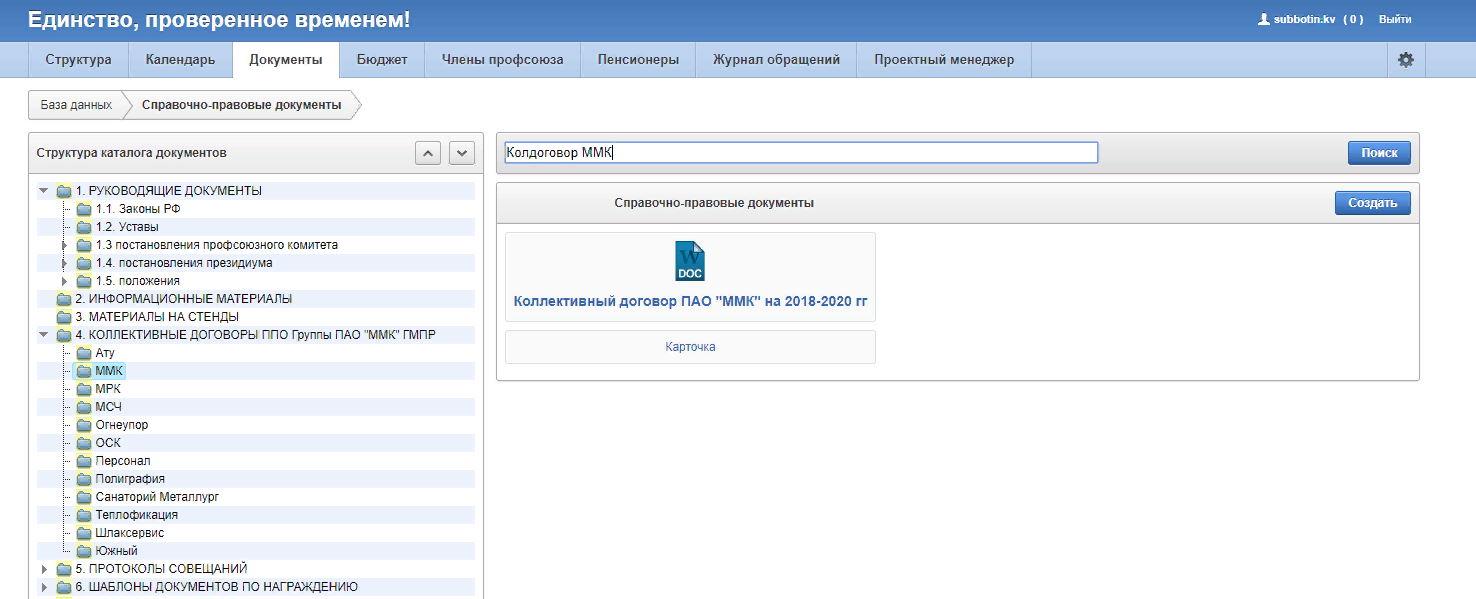 Управленческая система
Проектный менеджер
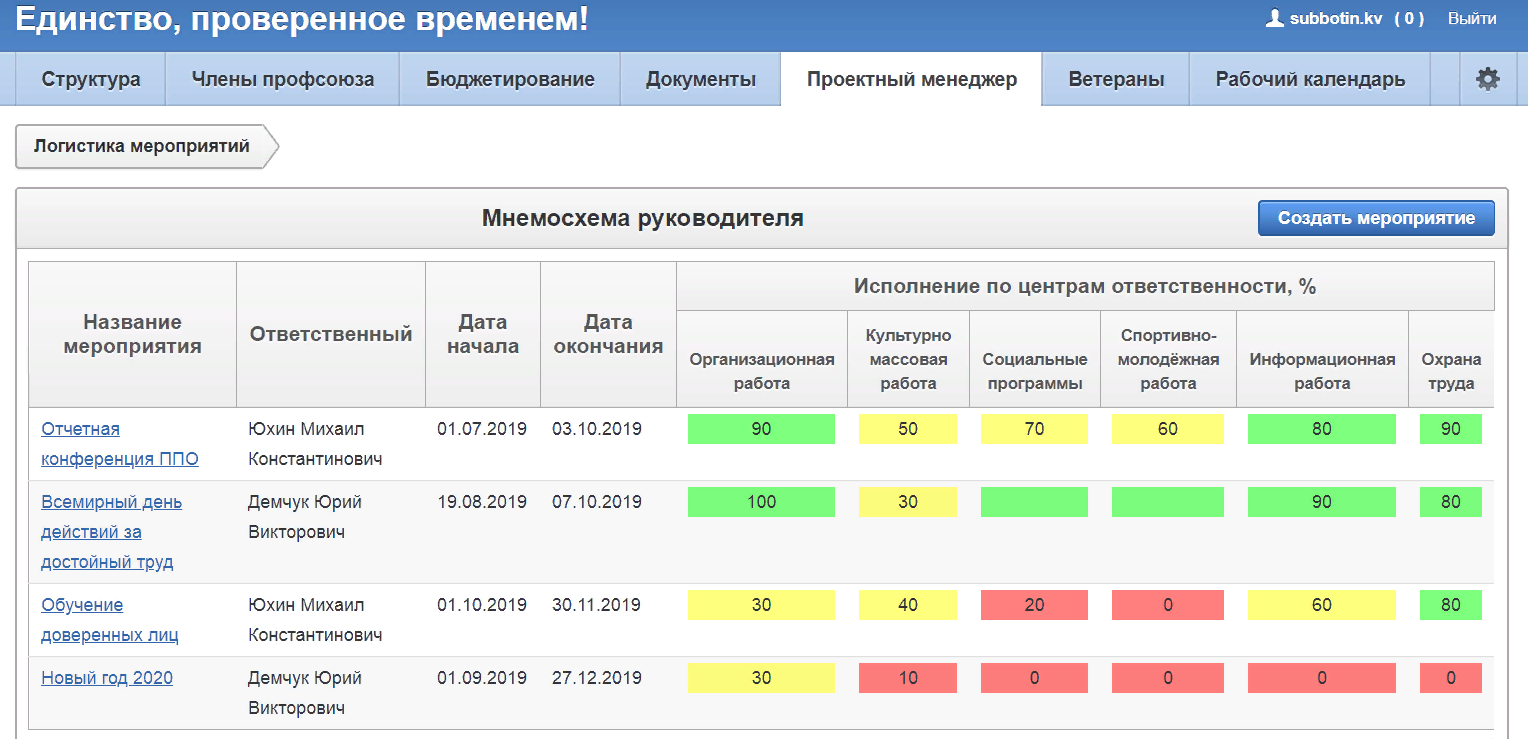 Управленческая система
Ветераны
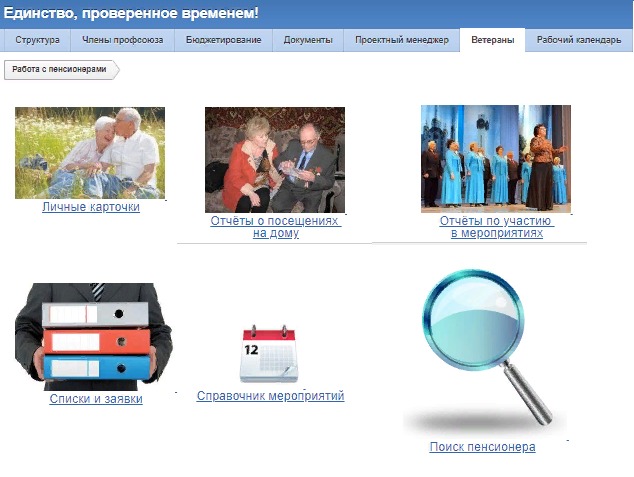 Управленческая система
Рабочий календарь
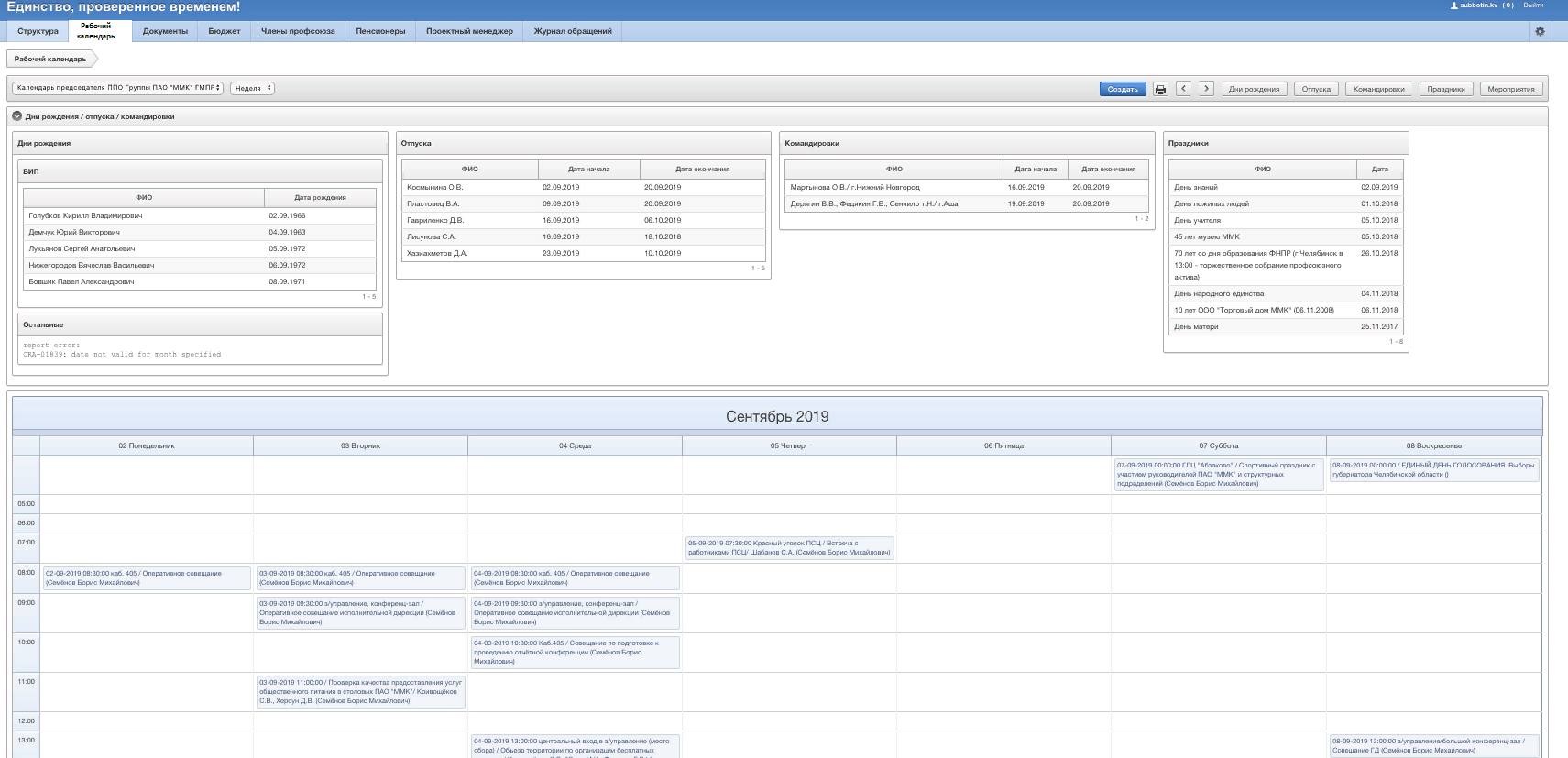 Управленческая система
Автоматизированная система управления
«Депозитарий КВП»
Управленческая система
Функционал «Депозитария КВП»
Персонифицированный учет по накопительным взносам и выданным займам
Справочники организаций
Аналитические отчеты
Общехозяйственные операции
Обмен информации с расчетными отделами организаций
Электронная очередь по обслуживанию посетителей КВП
Обмен информацией с банком
«Личный кабинет КВП» на сайте ППО
Управленческая система
Мобильное приложение
МОЙ ПРОФСОЮЗ
ППО Группы ПАО «ММК» ГМПР
Информационная система
+ Оперативная подача информации
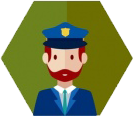 + большая аудитория
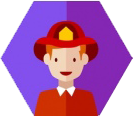 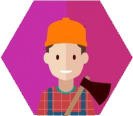 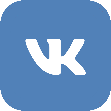 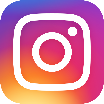 + удобный формат
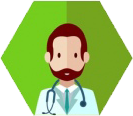 - до 2 новостей /день
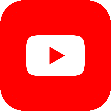 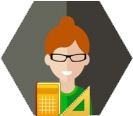 - Мало вступают в группы
- Неконтролируемый ресурс
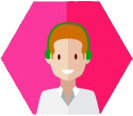 - Отсутствие гарантированной персонификации
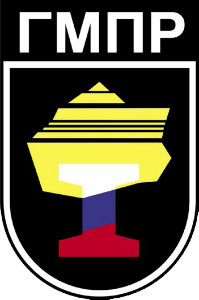 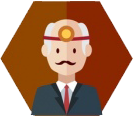 + Оперативная подача информации
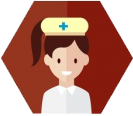 - до 2 новостей /день
Сайт
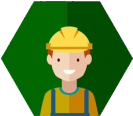 - Отсутствие качественной   обратной связи
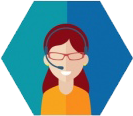 - Отсутствие гарантированной персонификации
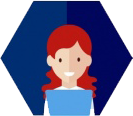 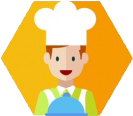 Профсоюзная Организация
+ прямой контакт
Стенды
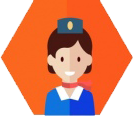 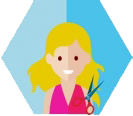 - Низкая оперативность   получения информации
Газеты
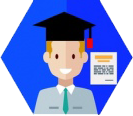 - Отсутствие обратной связи
Информационная система
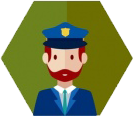 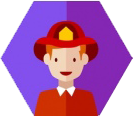 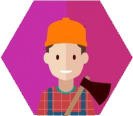 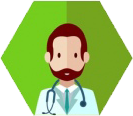 + Оперативная подача    информации
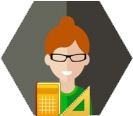 ?
+ большая аудитория
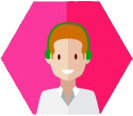 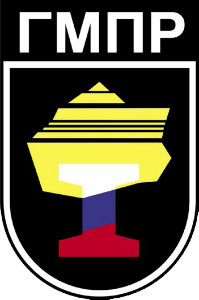 + удобный формат
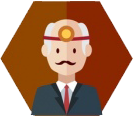 + прямой контакт
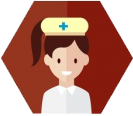 - до 2 новостей /день
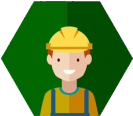 + Качественная   обратная связь
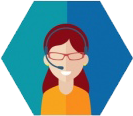 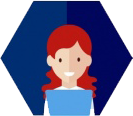 + Наличие авторизации
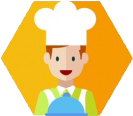 + Современный формат
Профсоюзная Организация
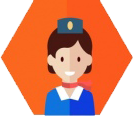 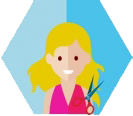 + Заинтересованность    пользователей
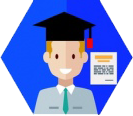 + Контролируемый ресурс
Информационная система
Нам нужен
Свой СЕРВИС
Для работников состоящих в ППО ГМПР
Информационная система
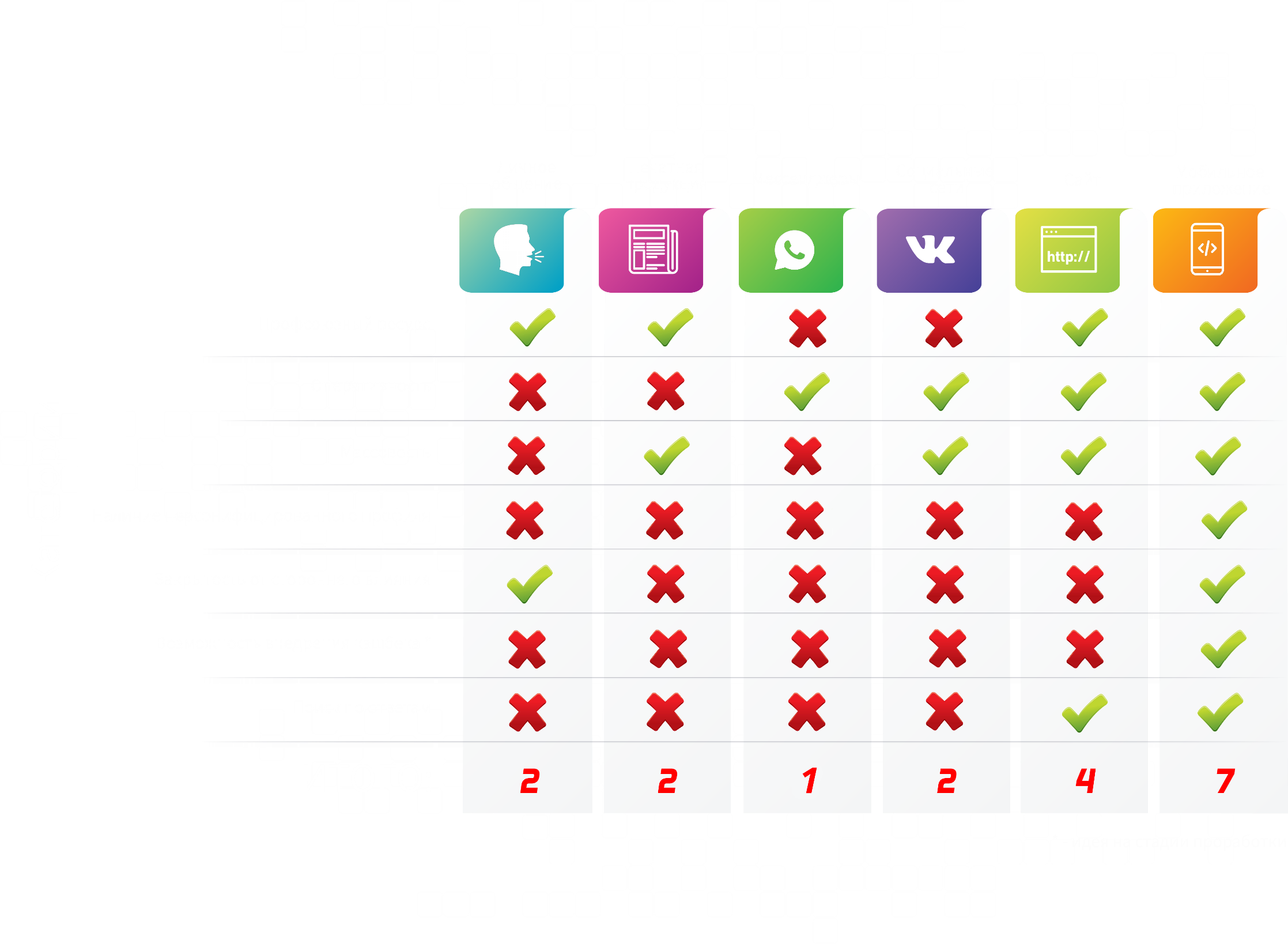 Сравнительный анализ информационных ресурсов
Профсоюзных организаций
Информационная система
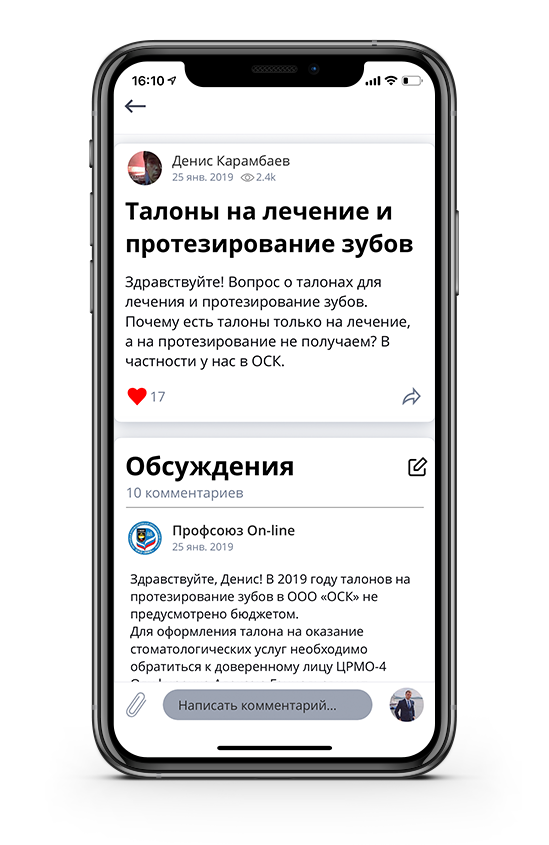 Новостная
Лента ППО
Профиль
Комментарии
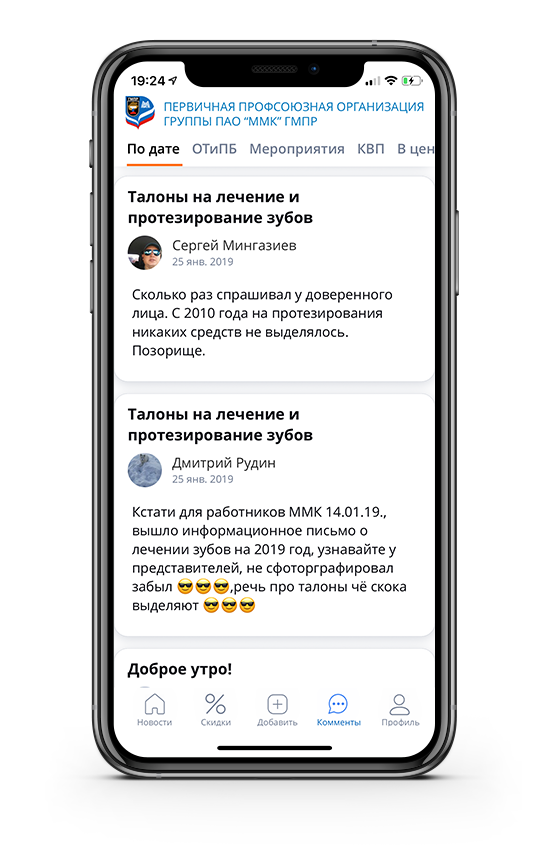 Информационная система
«Здравствуйте Алексей! Как мы можем Вам помочь?...»
Система рекомендаций
Информационная система
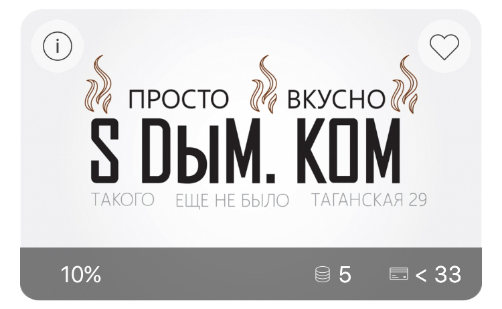 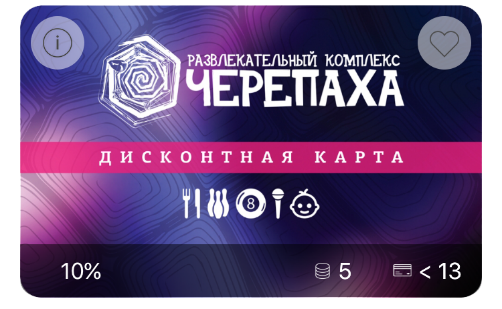 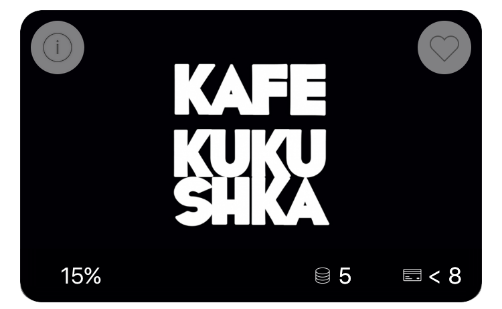 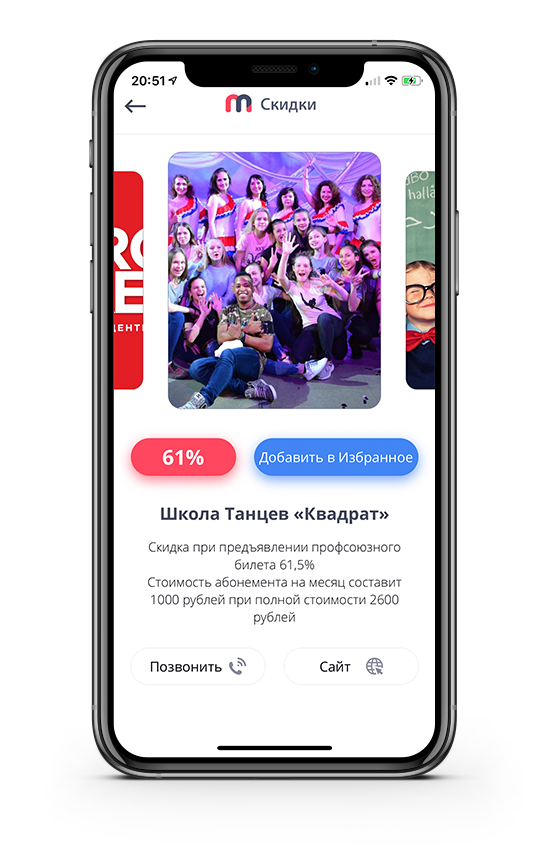 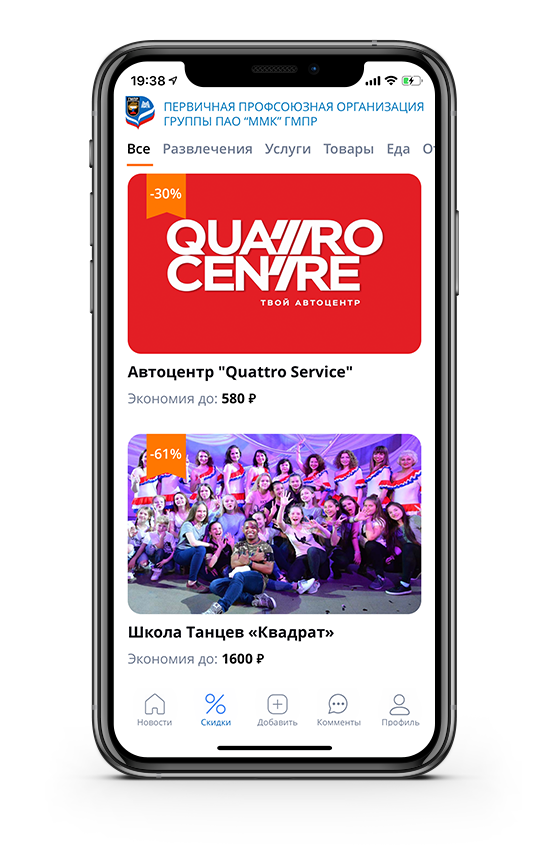 Программа лояльности
В приложении зарегистрировались
Пользователей
11 000
2300
За время работы мы опубликовали
Было написано более
18500
комментариев
новостей
Информационная система